Faithful at work
Mike Beasley
St Martin’s Men’s Breakfast
14th November 2020
Outline

My own work history

Why do we work?

How do we work?

Fellowship and witness in the workplace
My own work history

Bentalls department store, Kingston on Thames

Central Electricity Research Laboratories, Leatherhead

ICL/Fujitsu, various locations including home
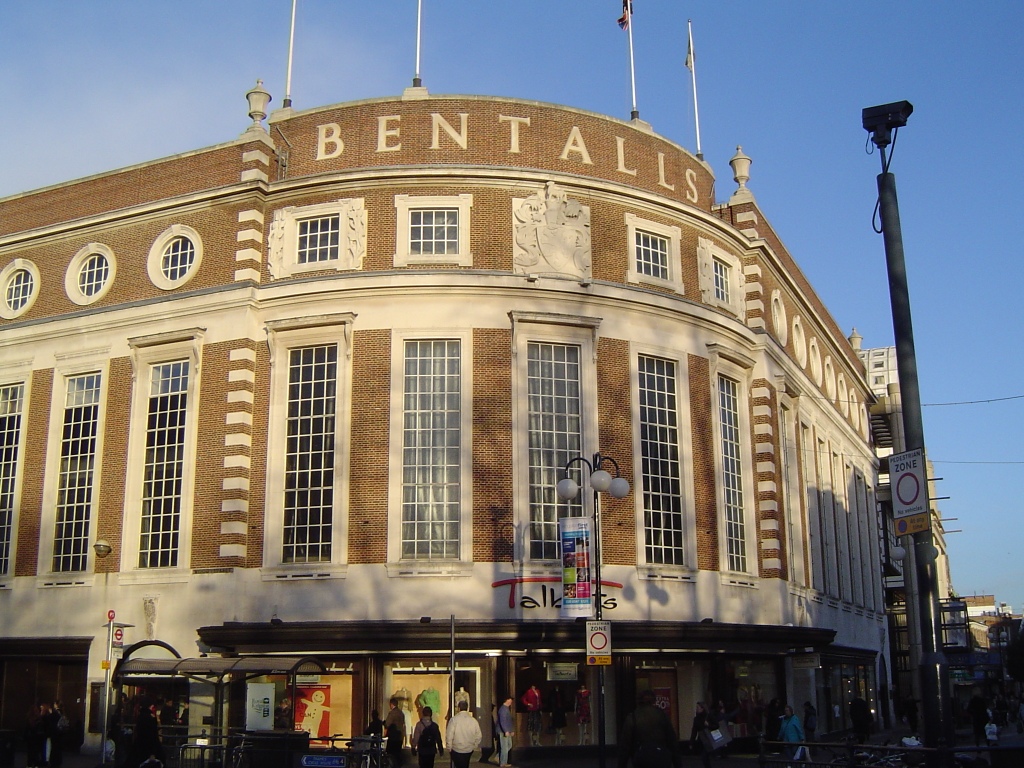 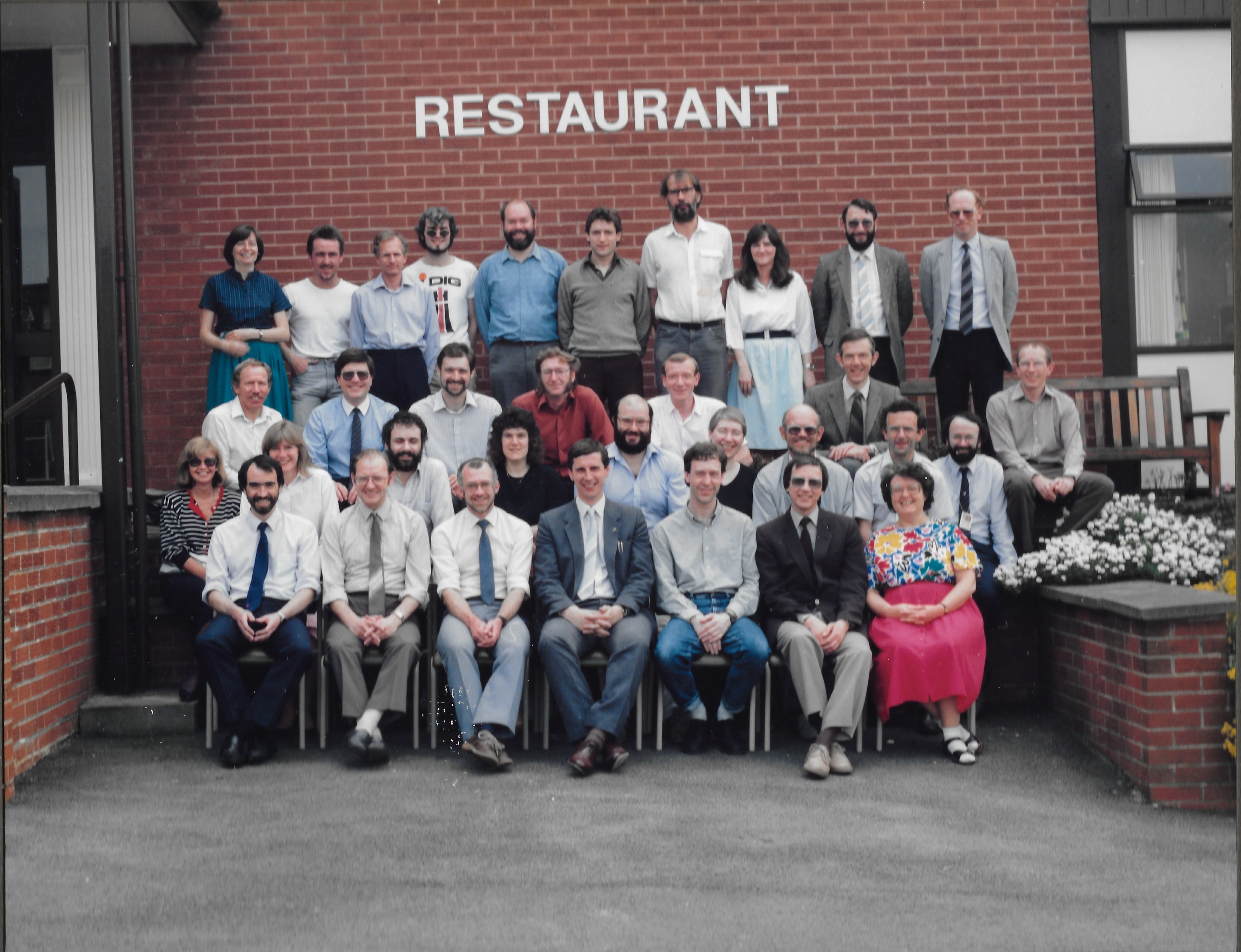 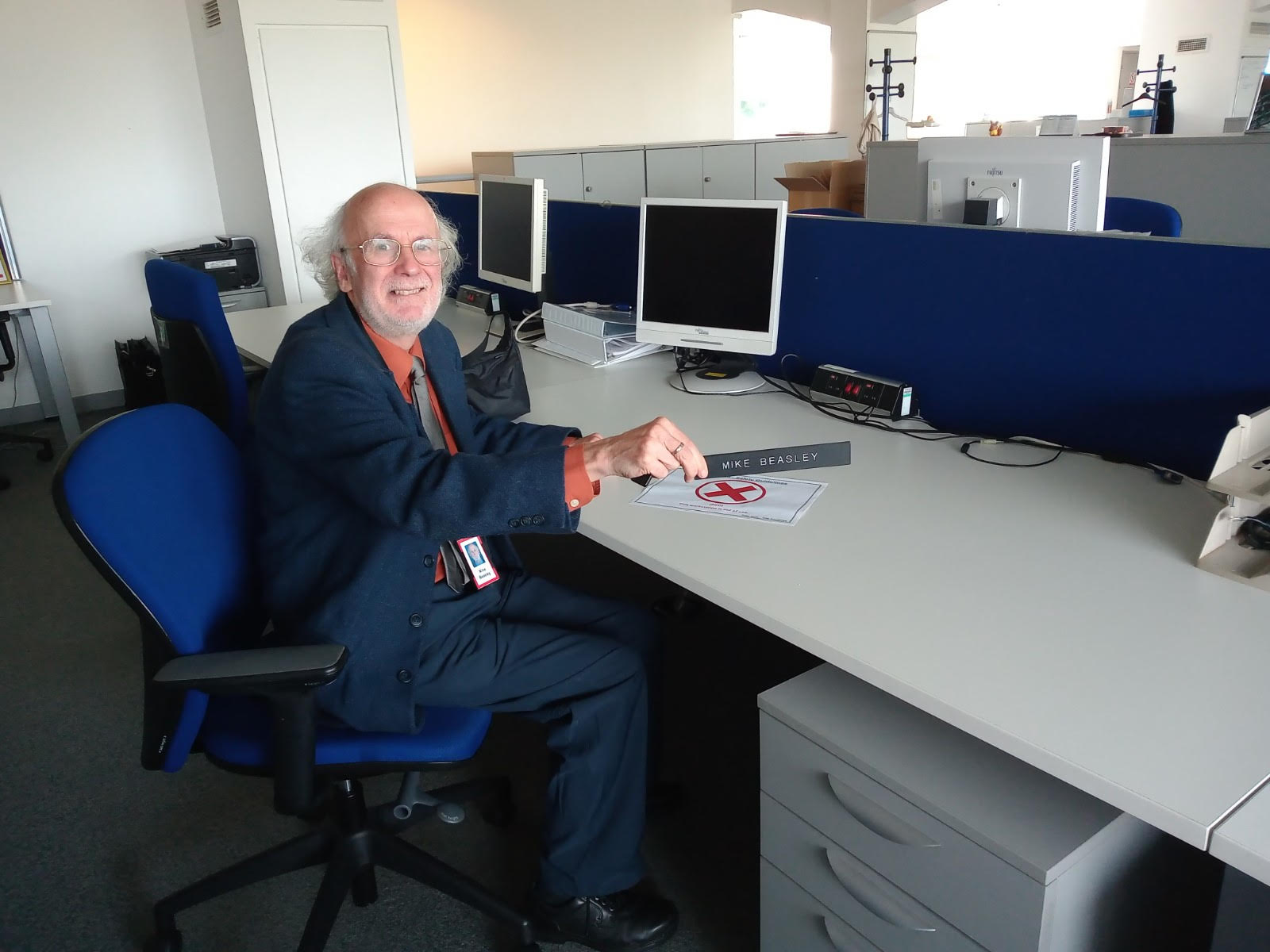 Why do we work?

Part of God’s plan (Gen 2:15)

Providing for self and family (2 Thess 3:10, 1 Tim 5:8)

Contribution to society

God works, Jesus worked (Gen 2:2, John 5:17)

Not just to earn money for the Kingdom of God, or to meet non-Christians
How do we work?

As serving God and not men (Col 3:23-24)

What about working on Sundays?

Work/life balance, overwork

Honesty, corruption

Conflicts – what’s worth making a stand for?

Management, ambition
Fellowship and witness in the workplace

Christian workplace groups
Encouragement and support
Prayer for management and colleagues
Fellowship outside your own church
Christians at Work, Transforming Work UK

Virtual fellowship in Fujitsu
Monthly prayer email
Weekly conference call
Fellowship and witness in the workplace (continued)

My experience in Malaysia

Witness
Walk and talk
Fish badges, Christian calendars …
Be ready to give an answer (1 Peter 3:15-16)
Christian organisations (Mercy Ships lunchtime table and Dragon Boat race)